Überschrift: Heidelberger Stadtwald
Name:                                                                               	         Datum:
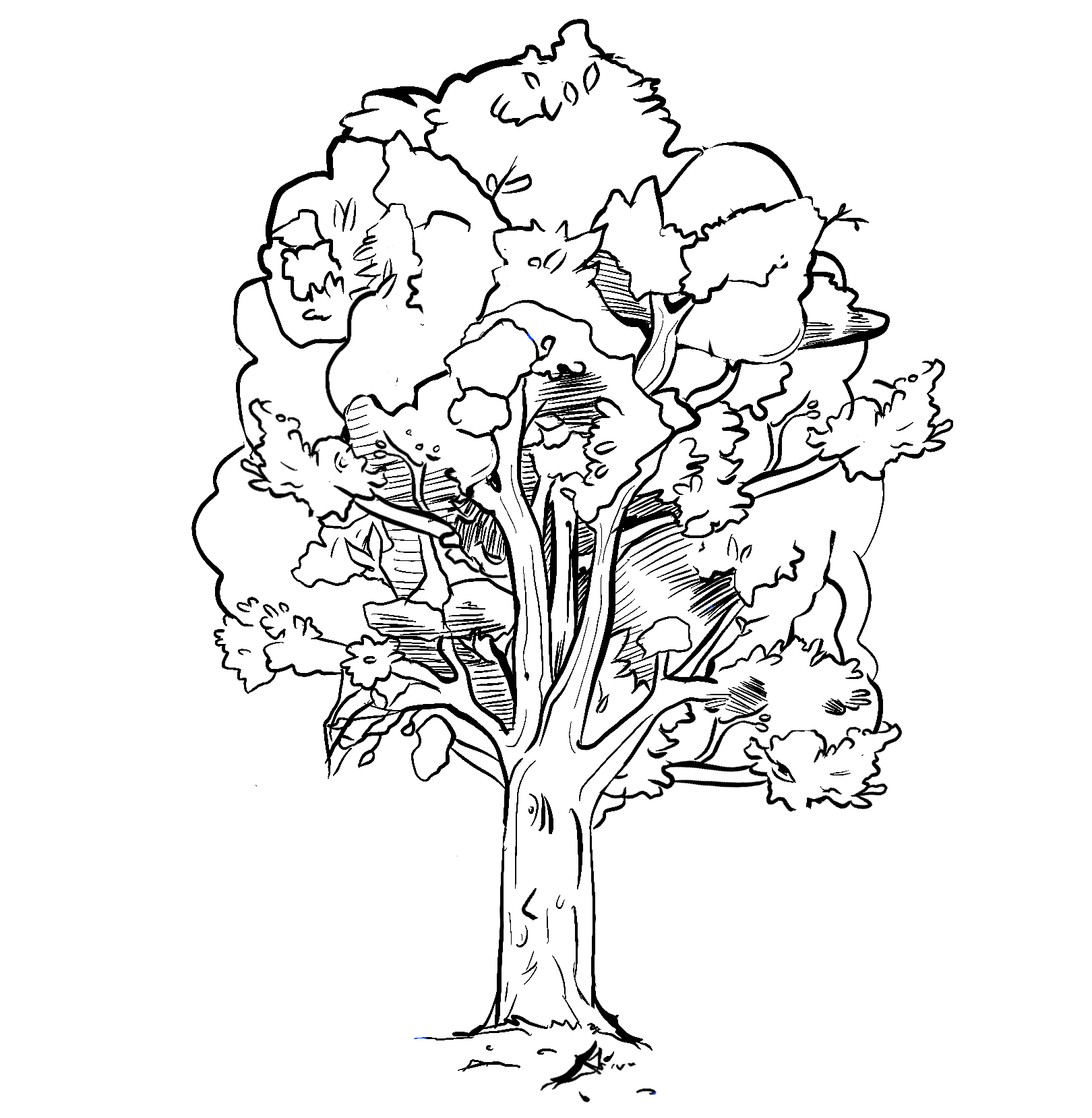 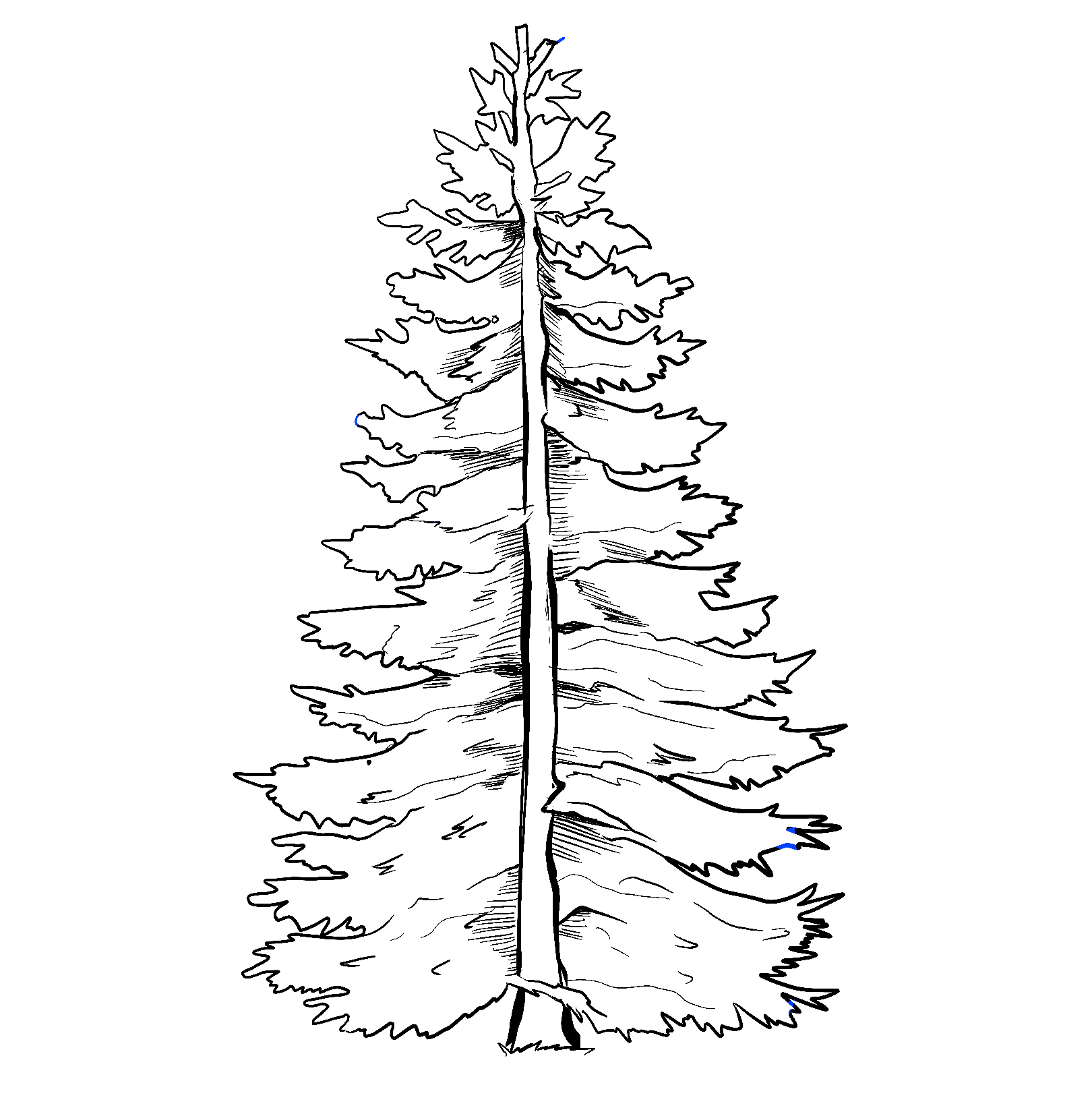 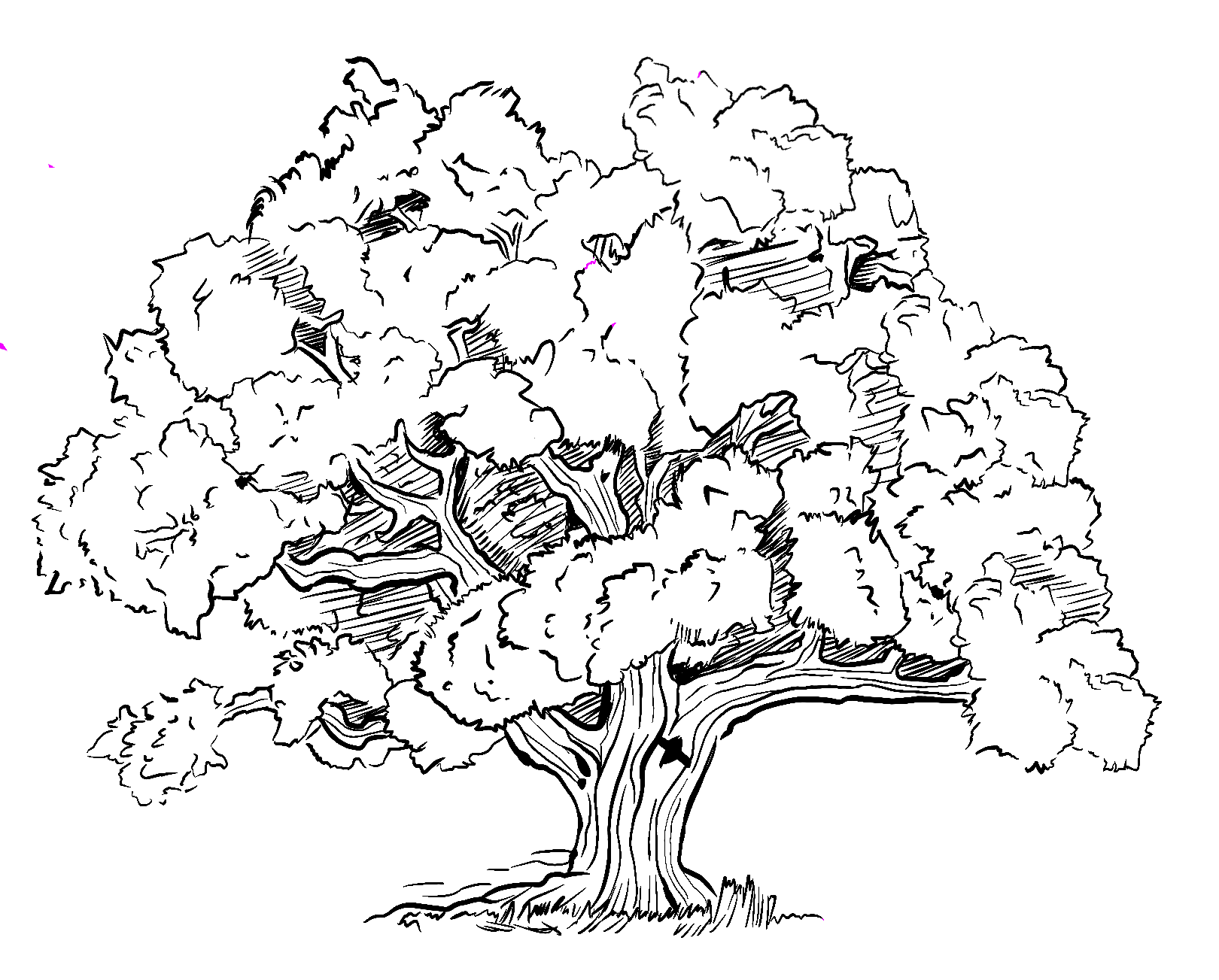 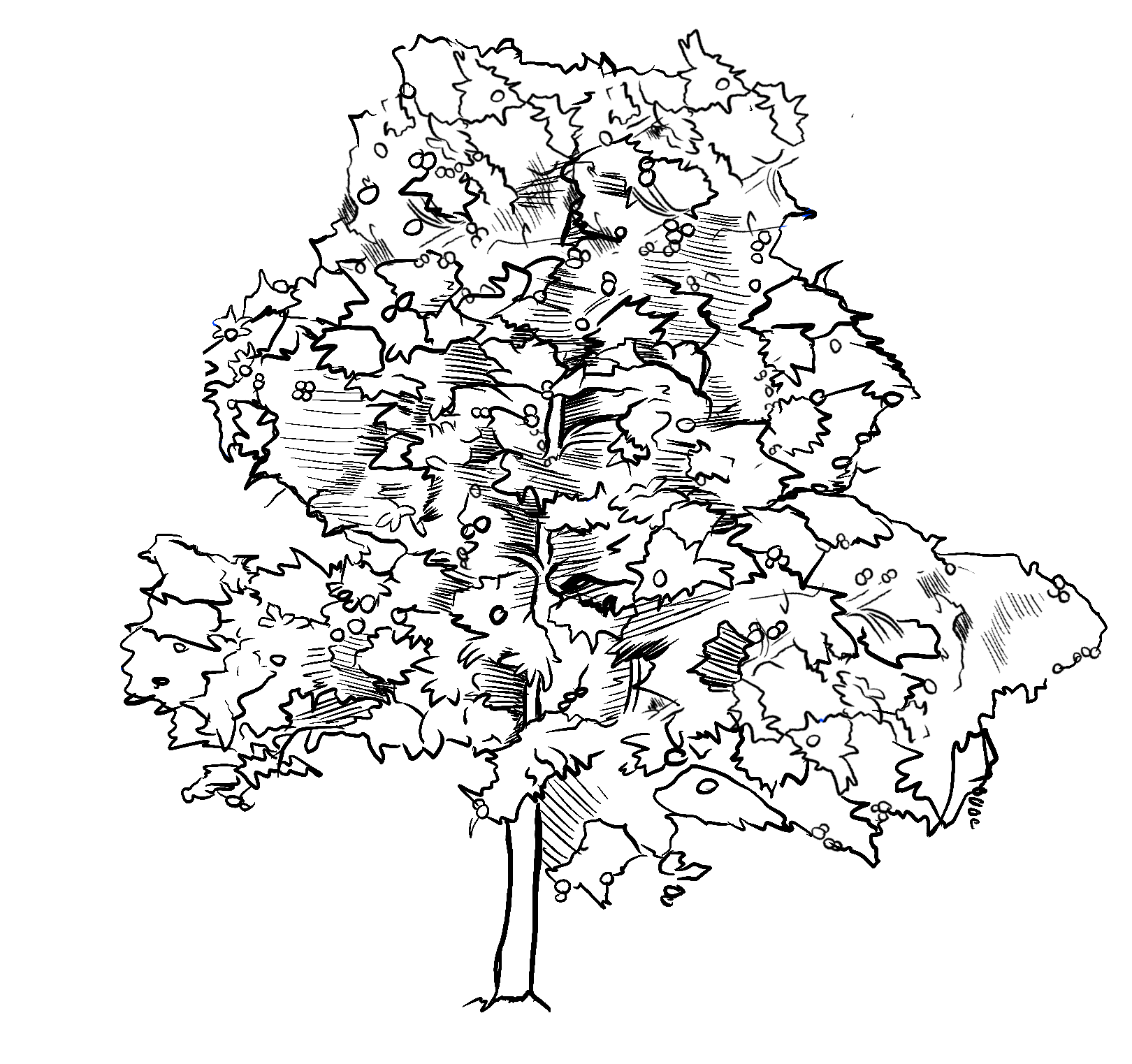 Prima! Schreibe nun einen Text zu deinem Schaubild.
Zitierhinweis: Messina, T., Emrich, A. L., Maier, A.-M. & Projektteam (2020): Heidelberger Stadtwald – Visualisierung. Verfügbar unter: Link
Überschrift: 
Name:                                                                               	         Datum:
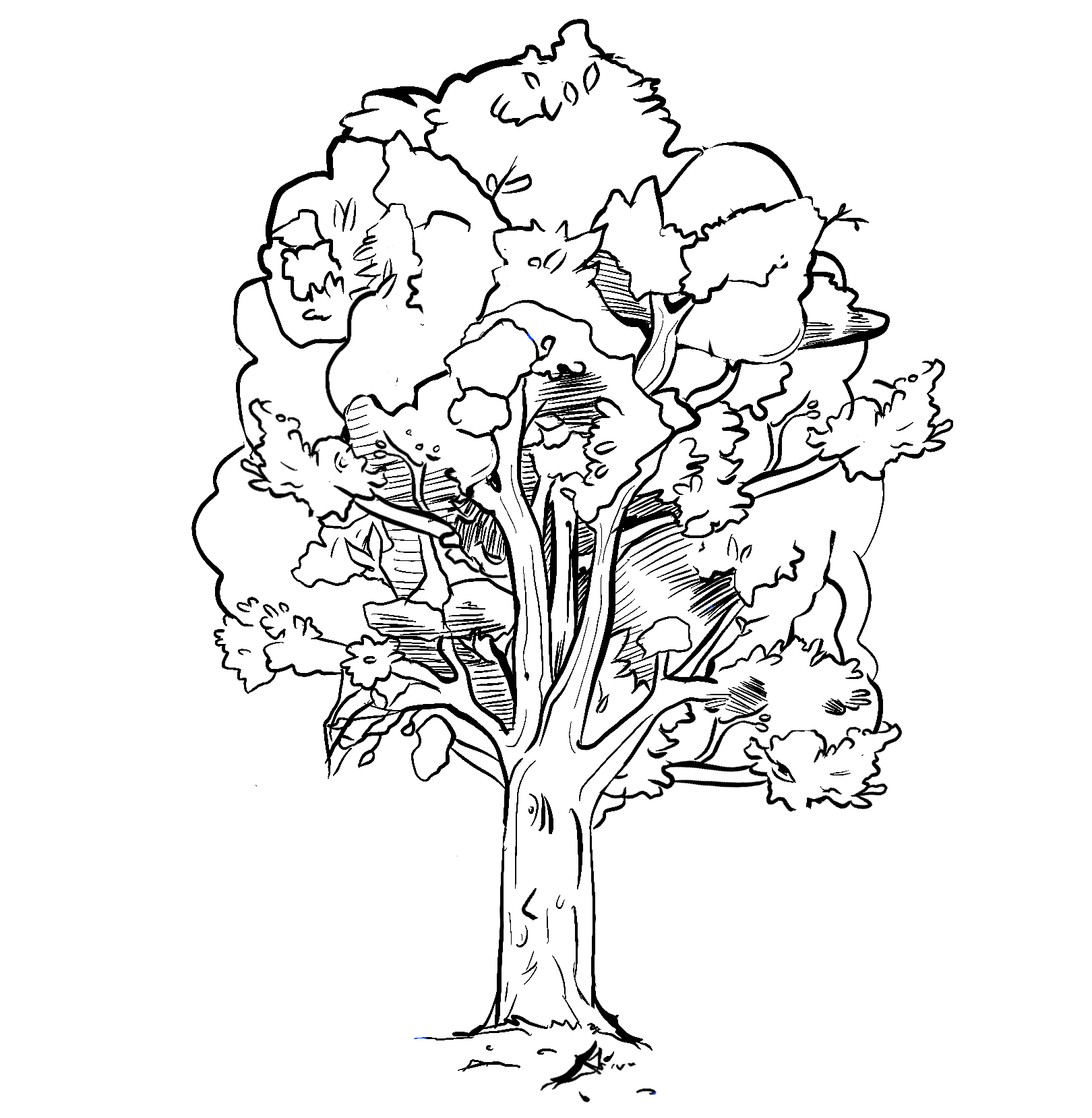 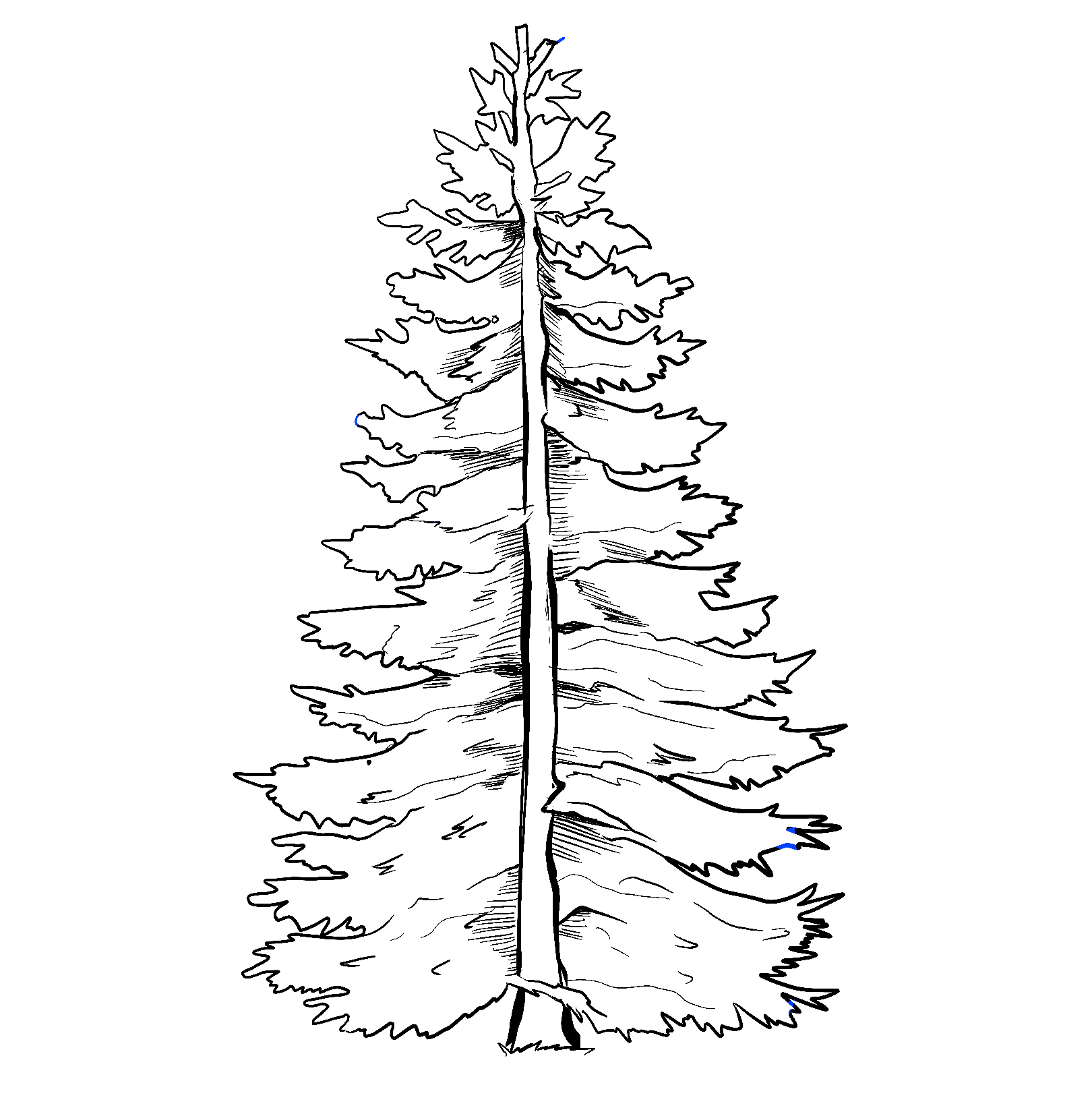 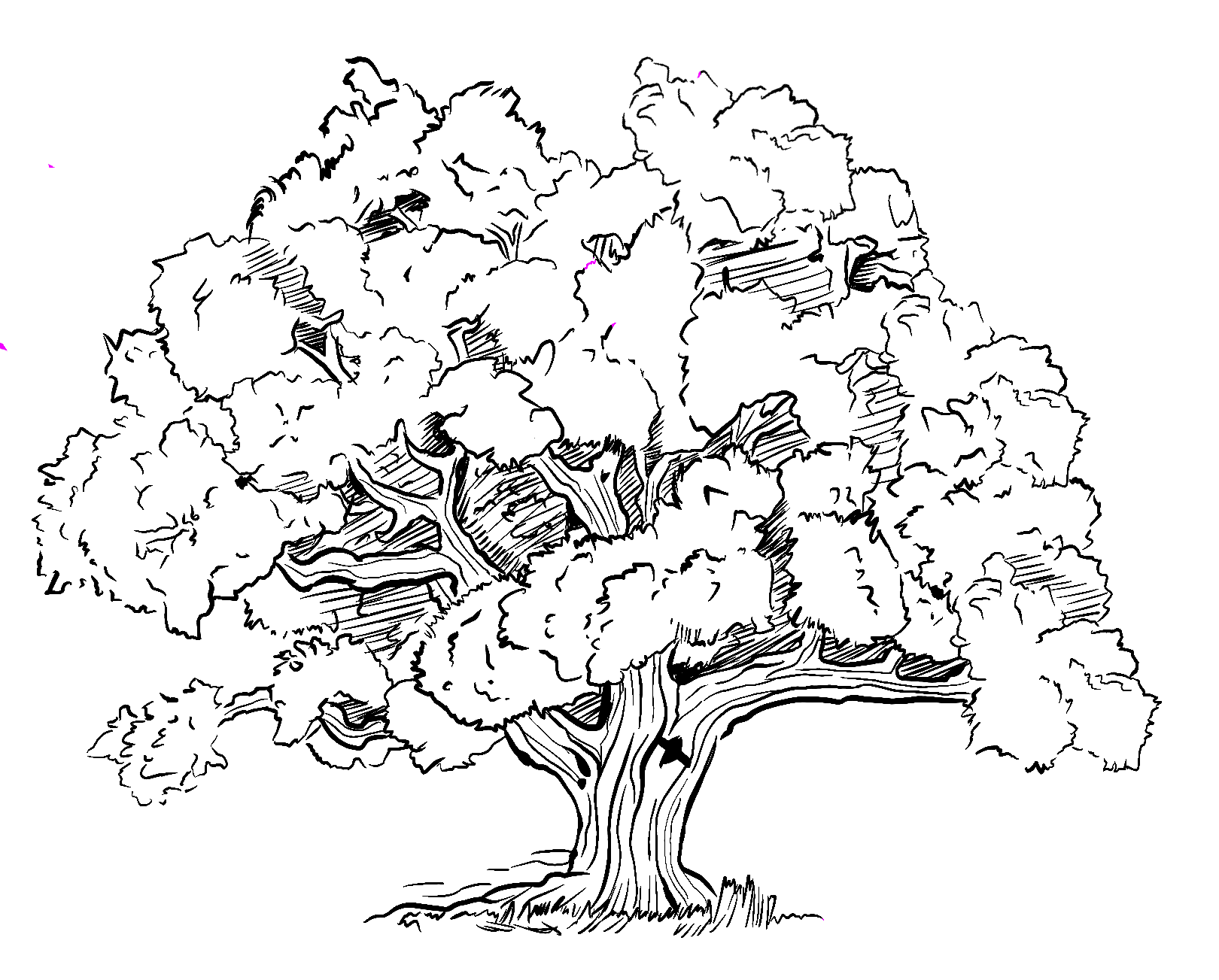 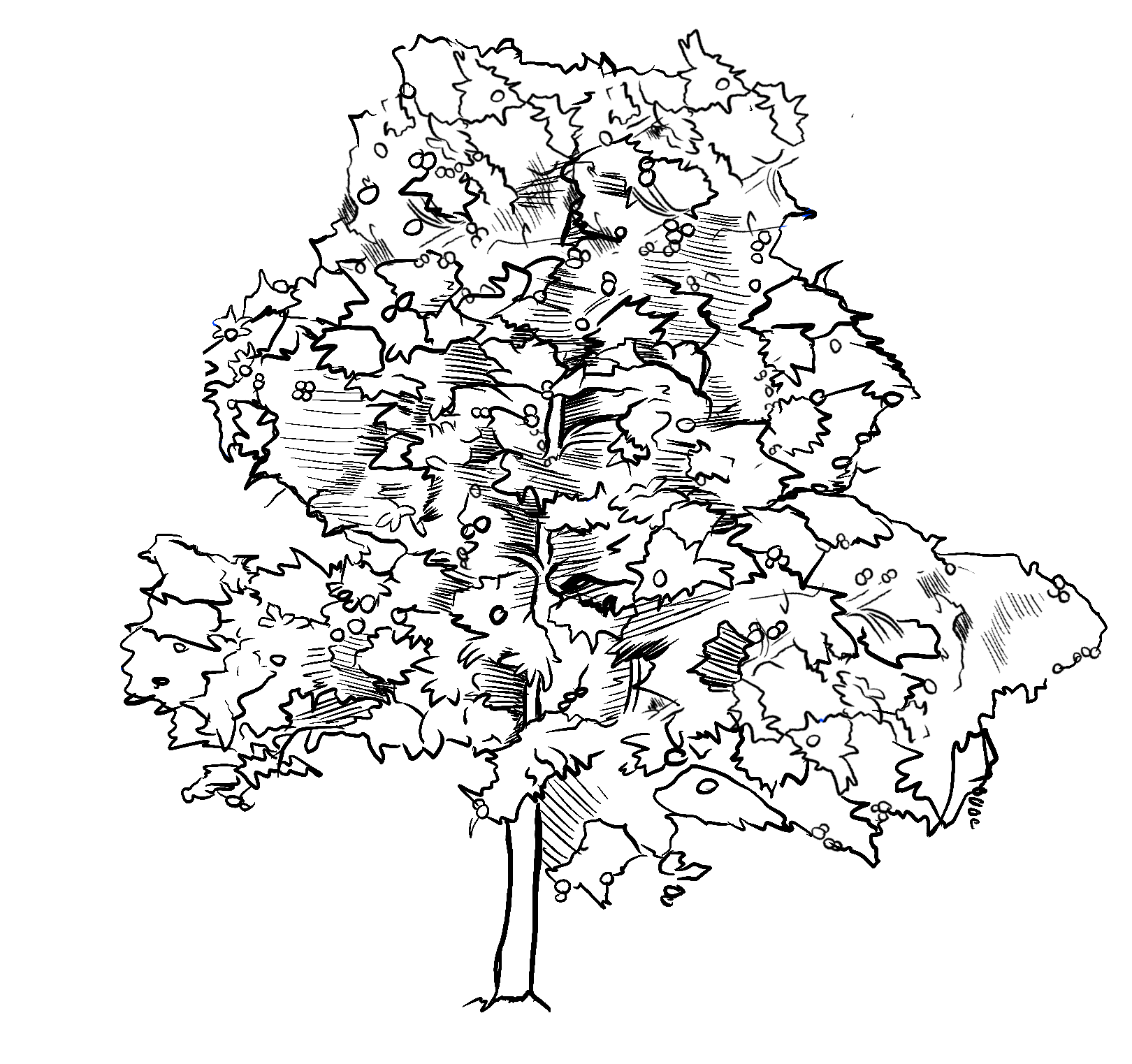 Prima! Schreibe nun einen Text zu deinem Schaubild.
Zitierhinweis: Messina, T., Emrich, A. L., Maier, A.-M. & Projektteam (2020): Heidelberger Stadtwald – Visualisierung. Verfügbar unter: Link